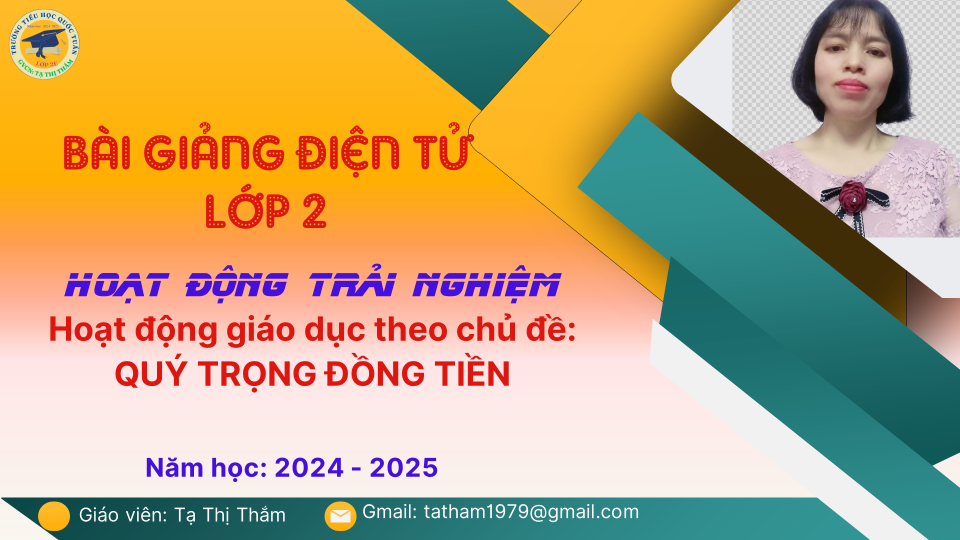 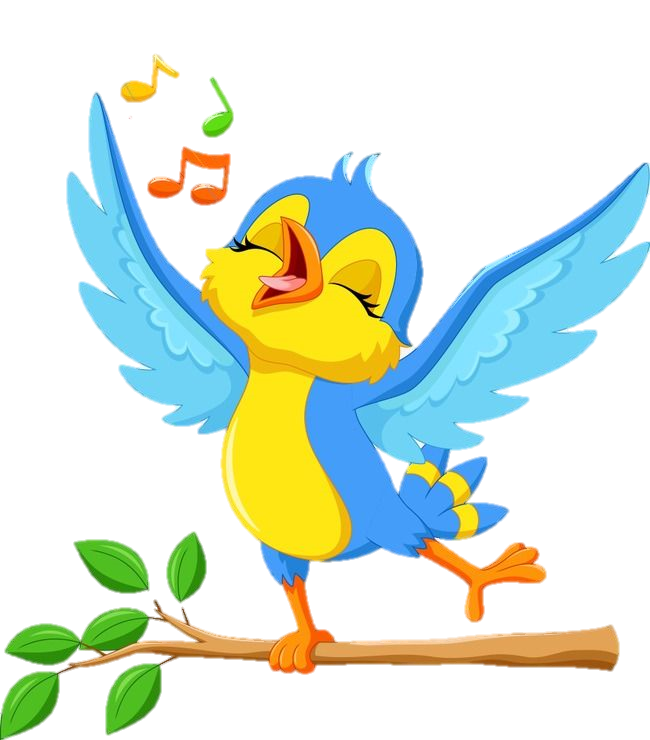 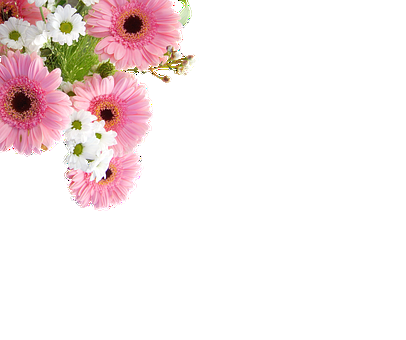 Khởi động
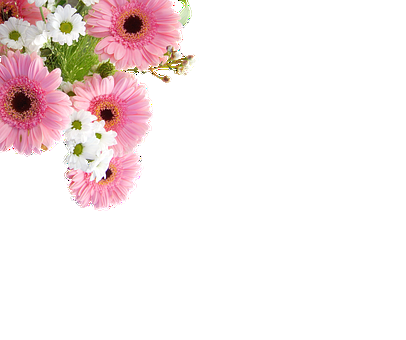 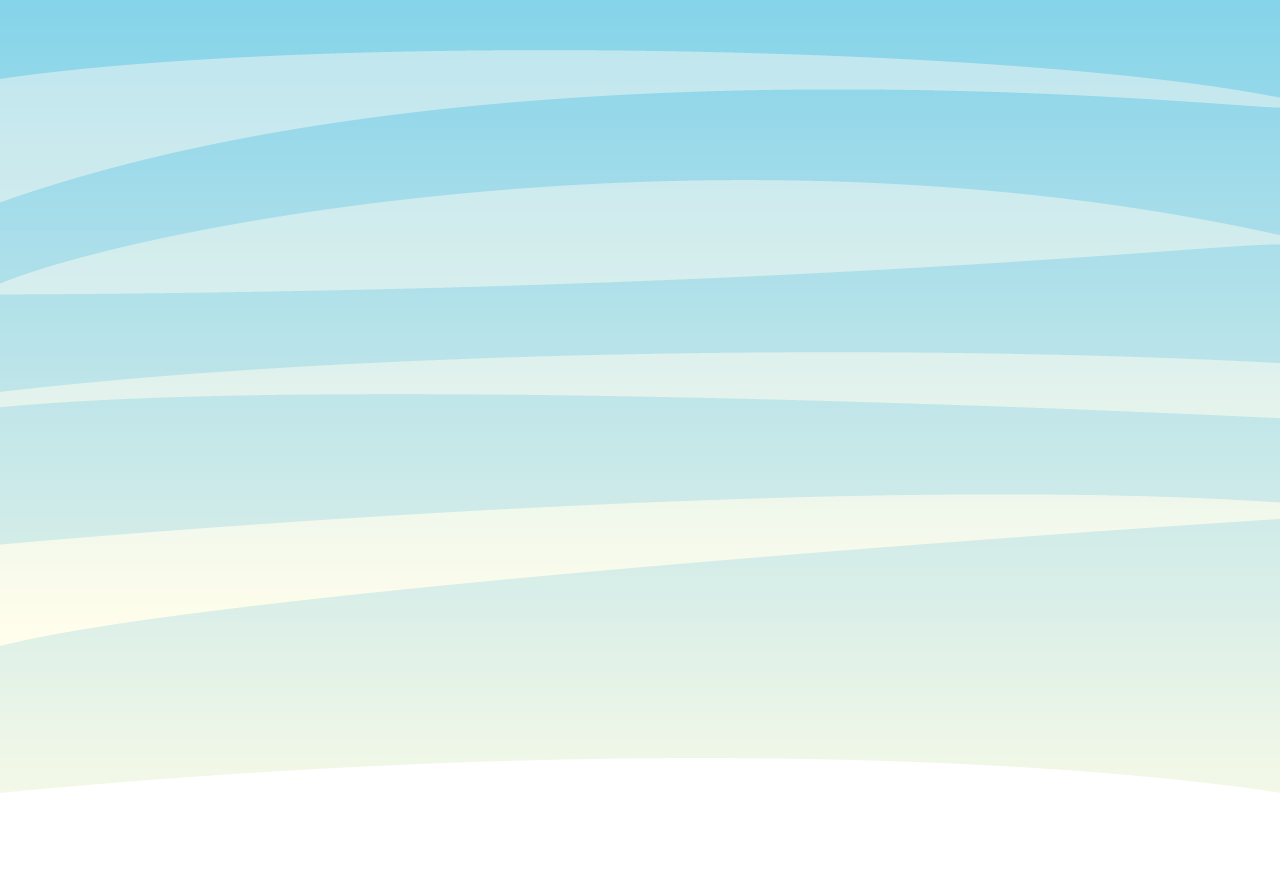 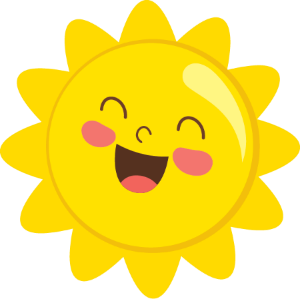 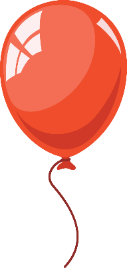 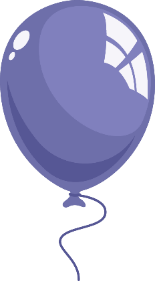 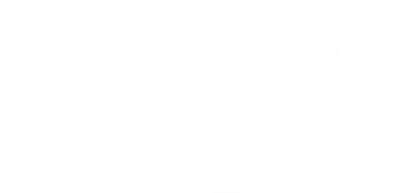 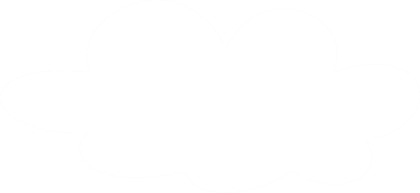 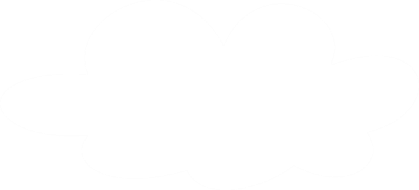 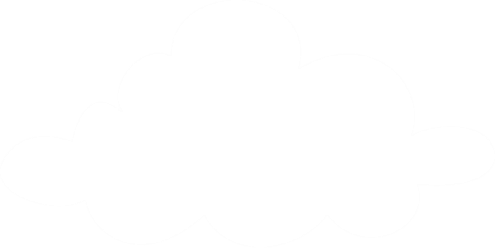 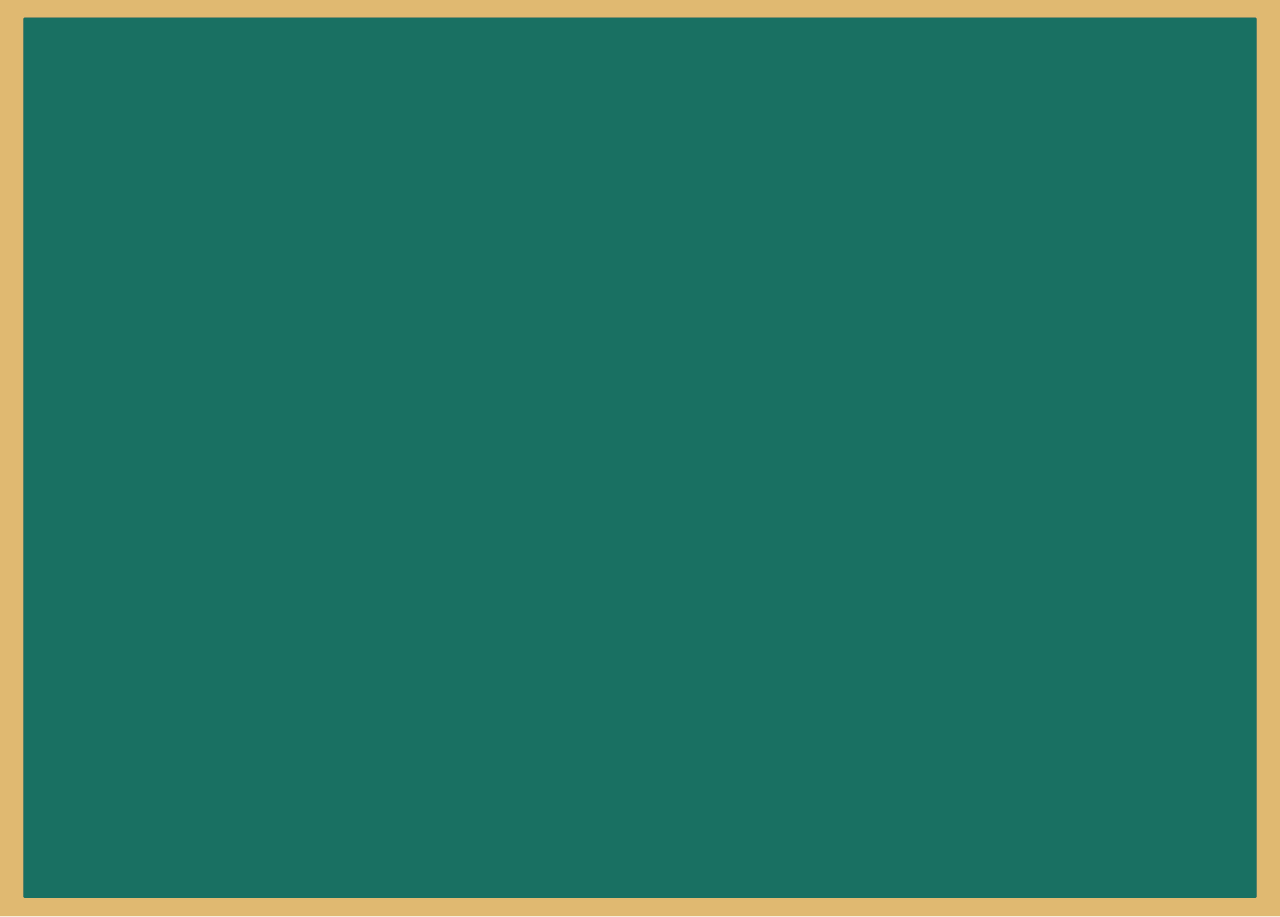 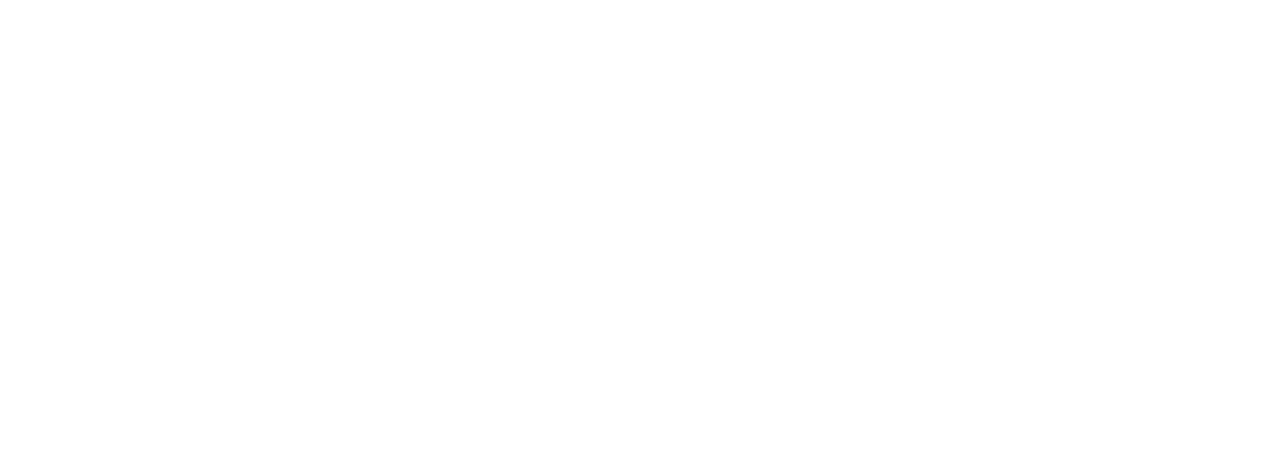 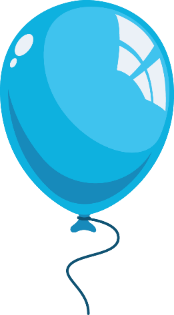 Trò chơi: 
Ai nhanh nhất
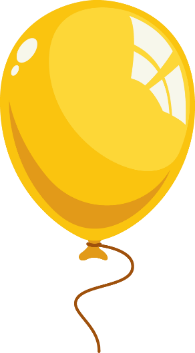 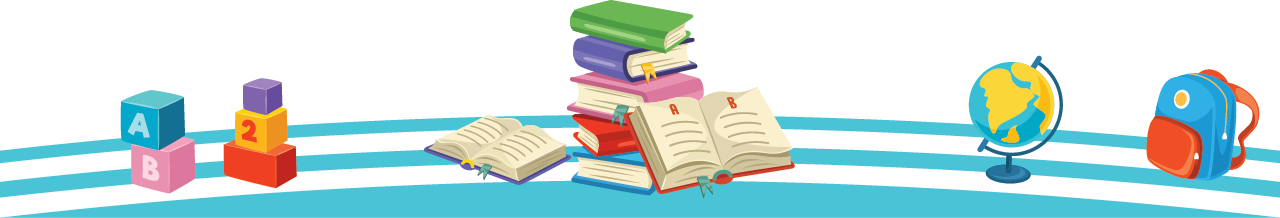 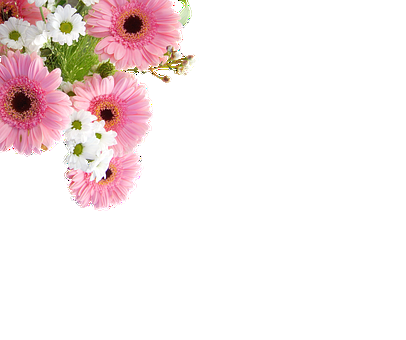 Đoán mệnh giá tiền trong hình dưới đây
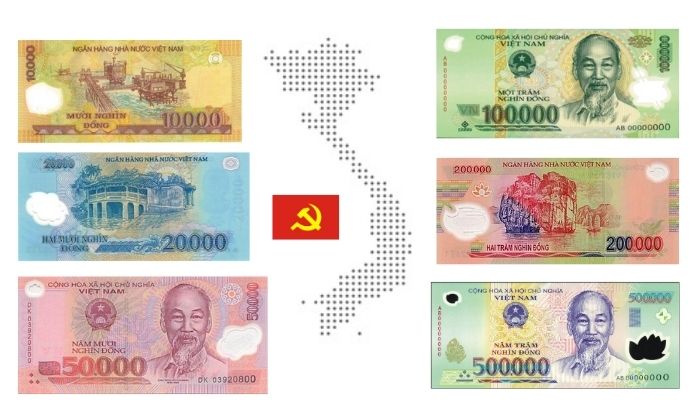 Kết luận
Khi đi mua hàng chúng ra cần nhận biết đồng tiền thật chính xác và nhanh, cần ghi nhớ đặc điểm của tờ tiền mỗi mệnh giá để không nhầm lẫn
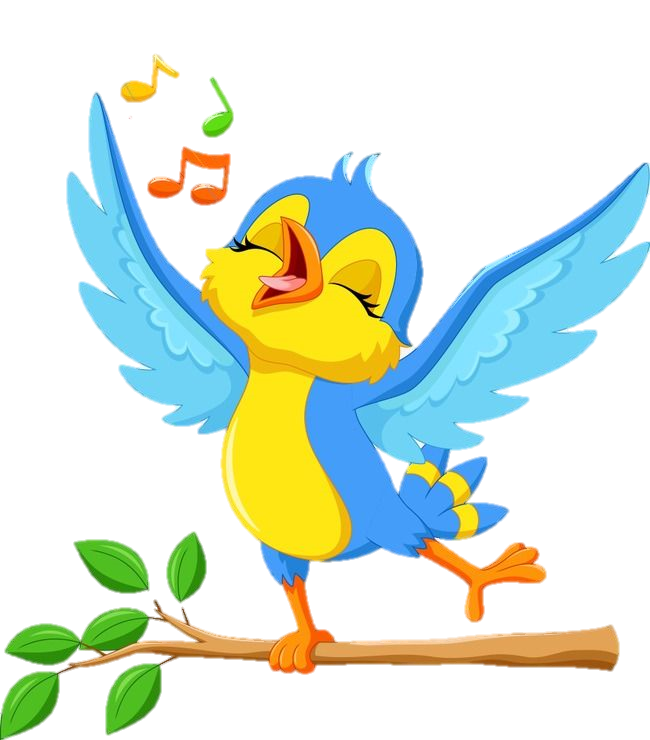 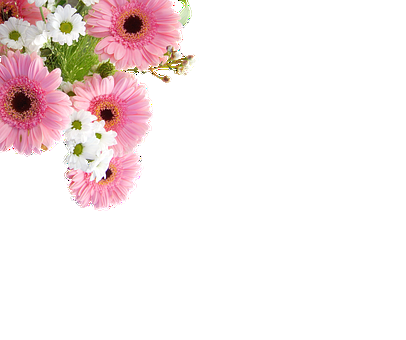 Khám phá
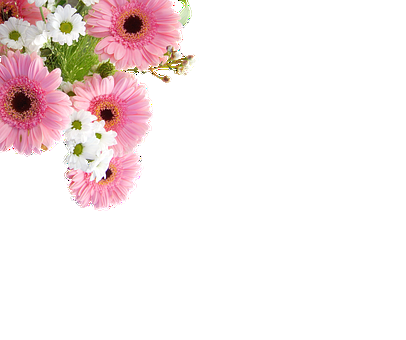 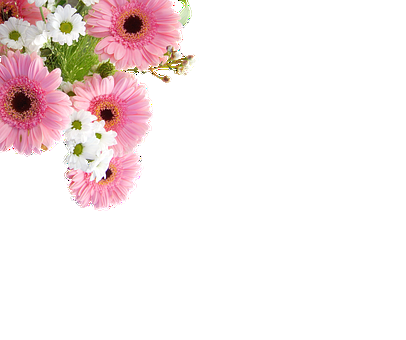 Tìm hiểu về đồng tiền Việt Nam
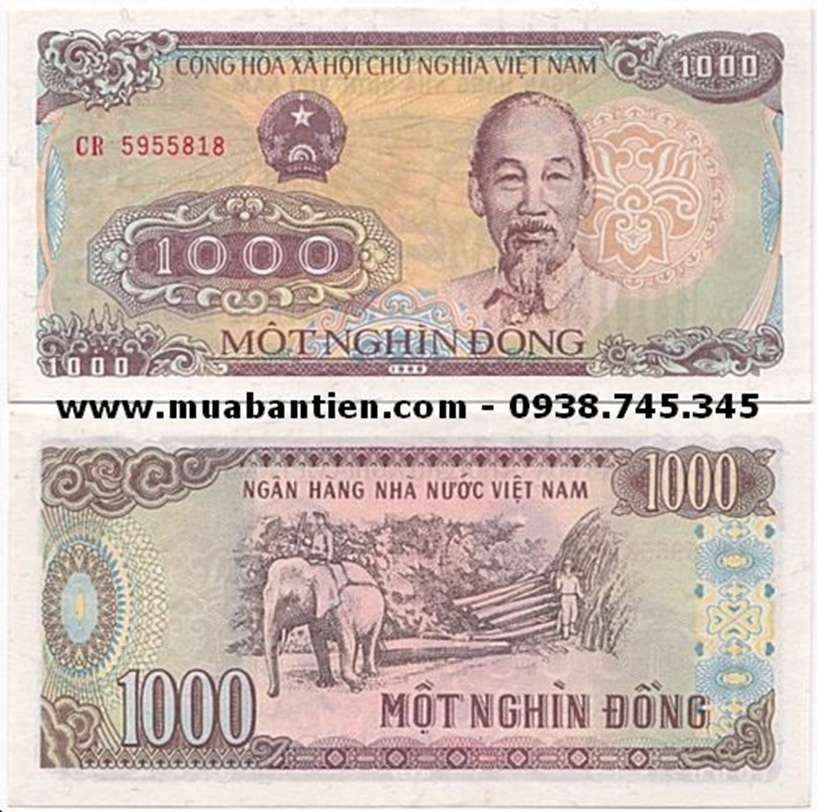 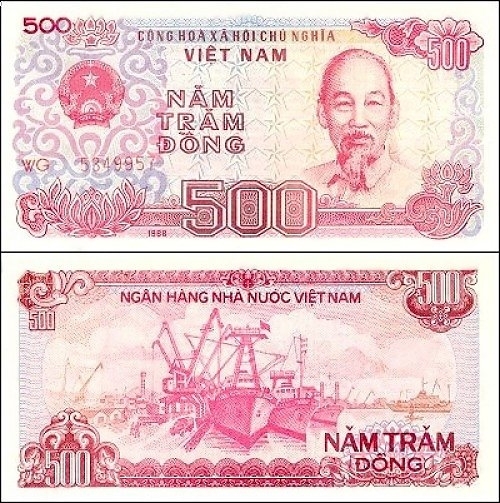 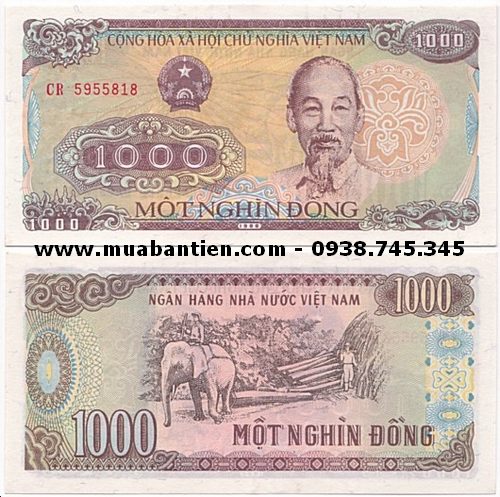 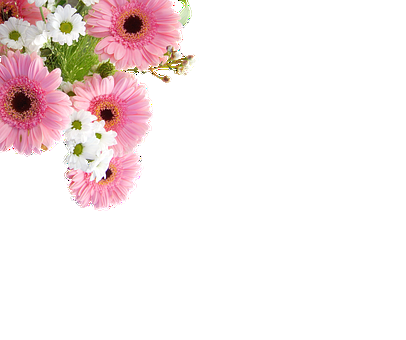 Tìm hiểu về đồng tiền Việt Nam
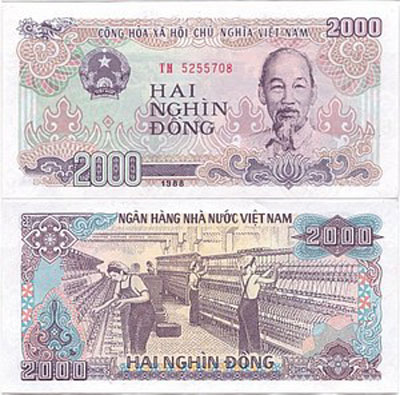 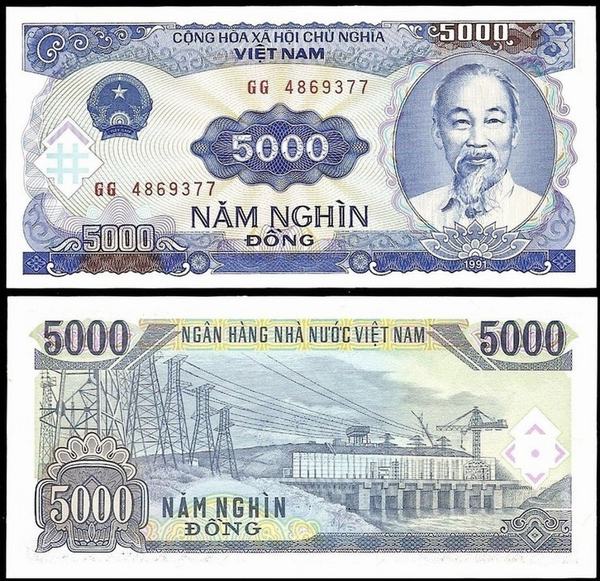 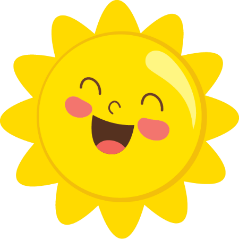 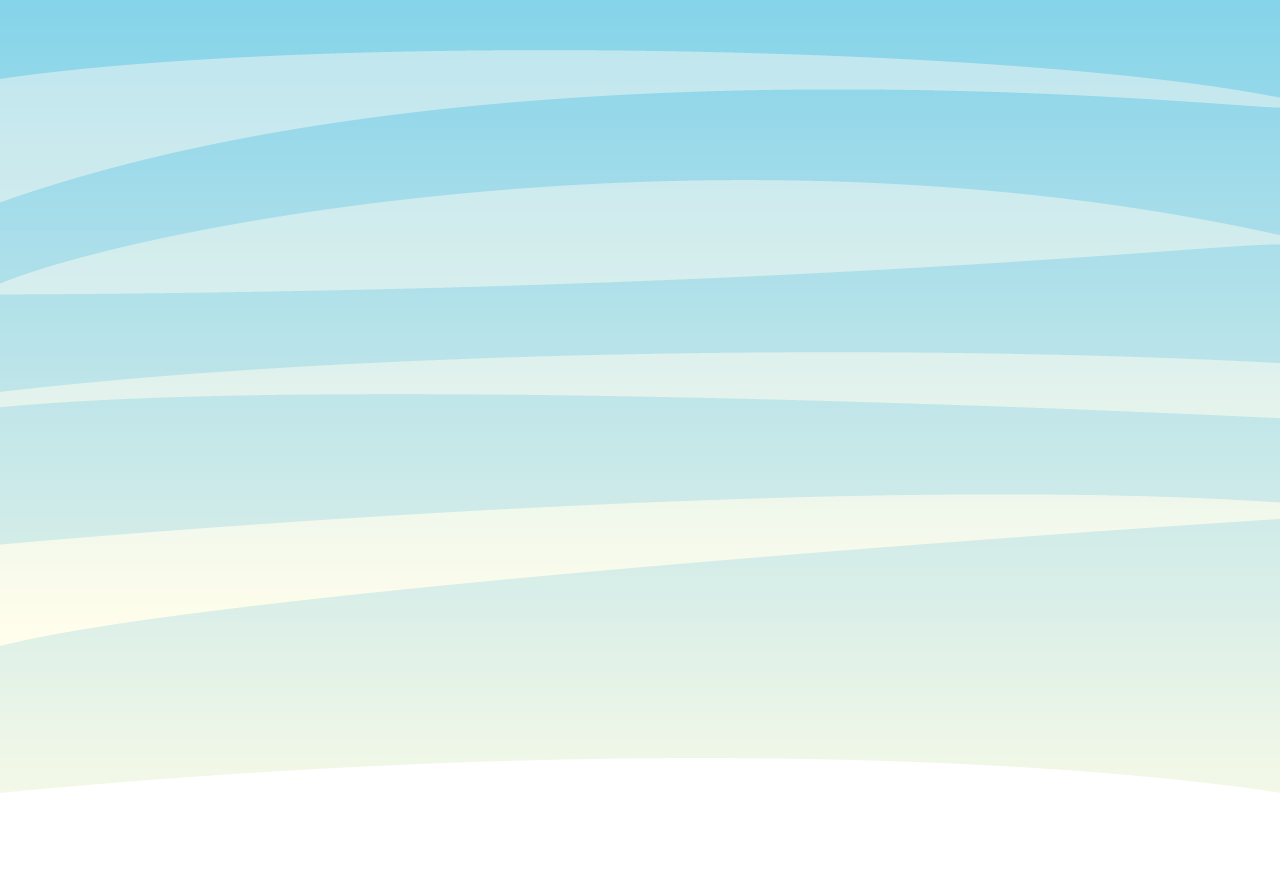 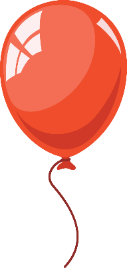 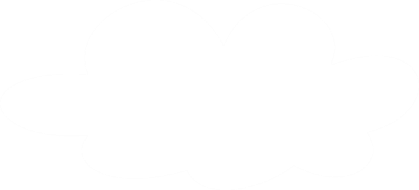 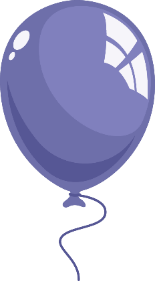 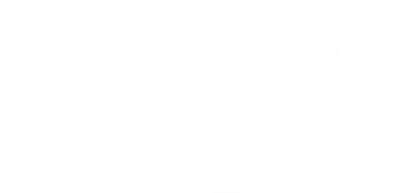 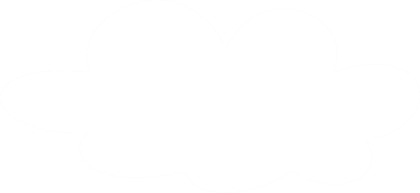 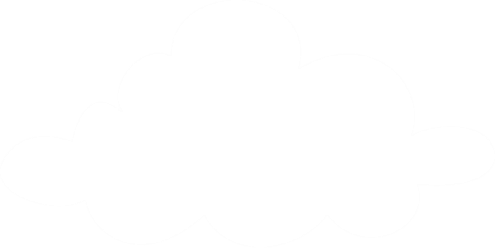 Trên các đồng tiền Việt Nam, có một mặt giống nhau: hình Bác Hồ, dòng chữ “Cộng hoà xã hội chủ nghĩa Việt Nam” và mệnh giá tiền (chữ và số). Trên mặt khác, ngoài dòng chữ “Ngân hàng Nhà nước Việt Nam”, mệnh giá tiền còn có các hình ảnh ở các tờ tiền:
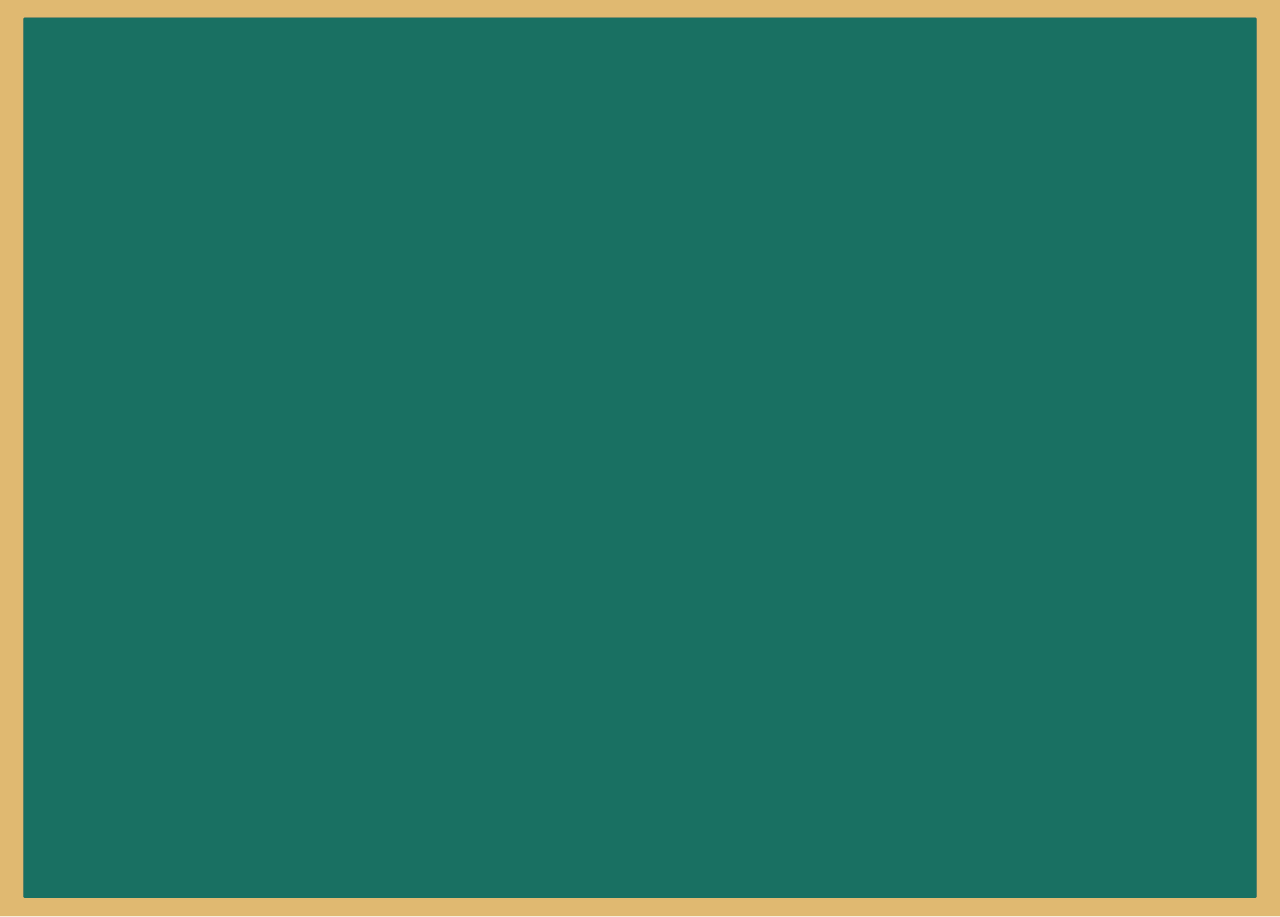 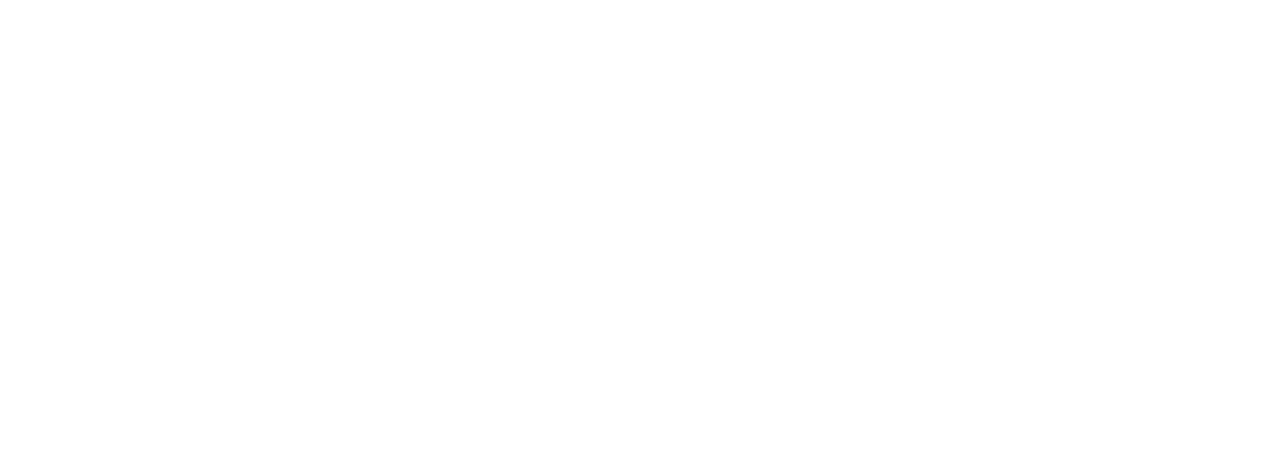 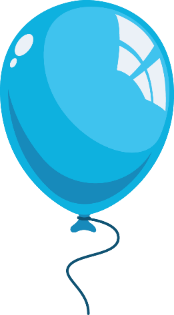 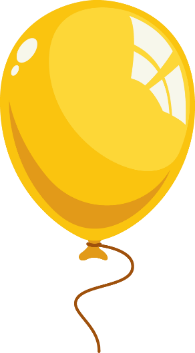 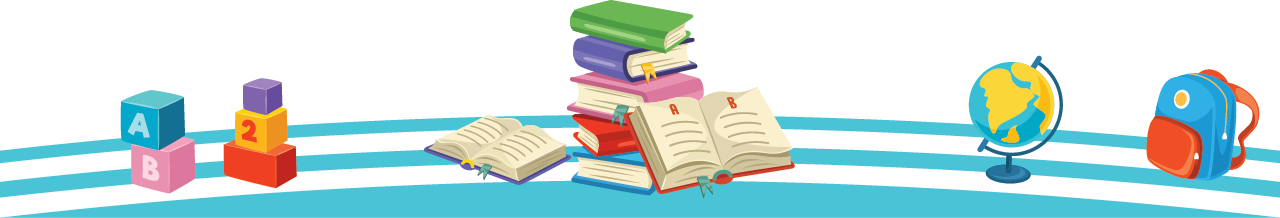 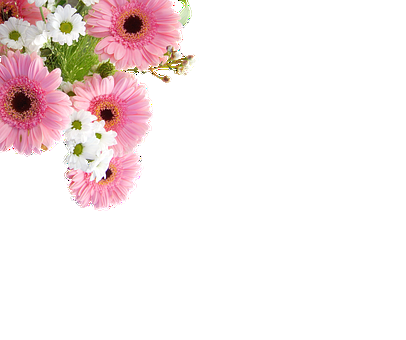 Tìm hiểu về đồng tiền Việt Nam
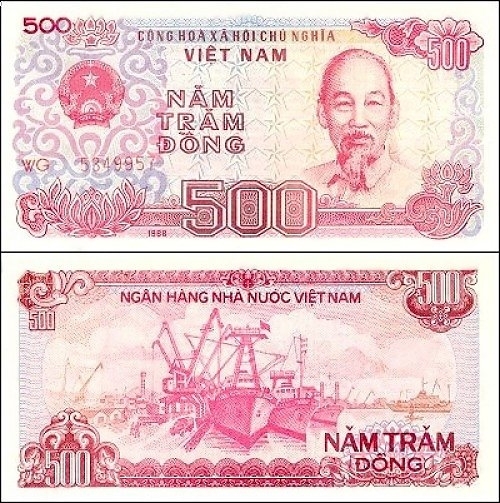 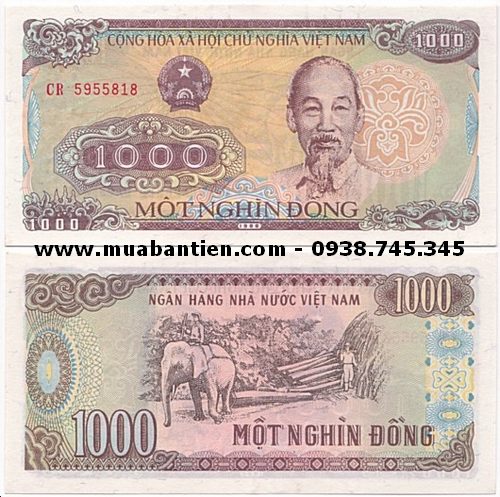 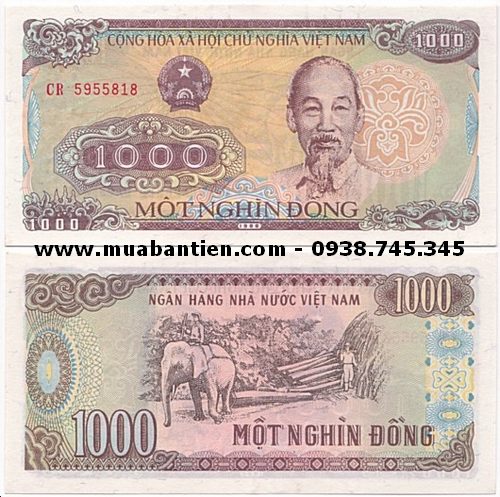 Vườn quốc gia Yok Đôn, Đắk Lắc
Hình ảnh khu cảng Hải Phòng với tàu thuyền đông đúc.
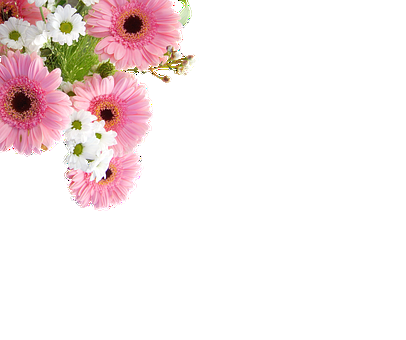 Tìm hiểu về đồng tiền Việt Nam
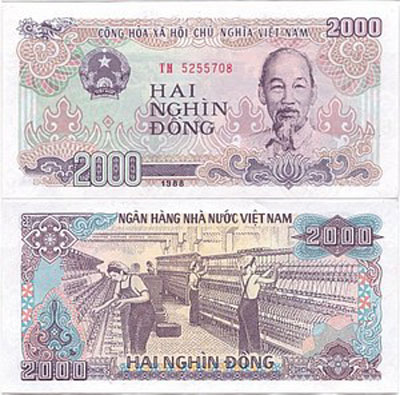 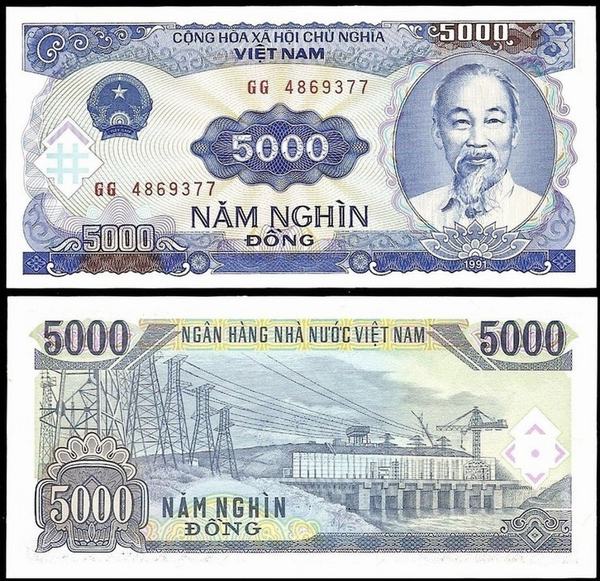 Xưởng dệt Nam Định
Nhà máy thuỷ điện Trị An, Đồng Nai.
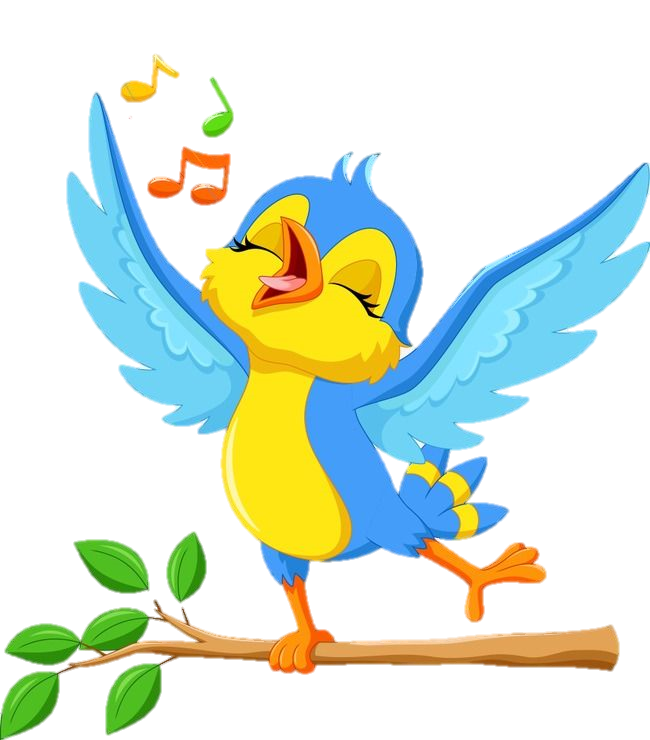 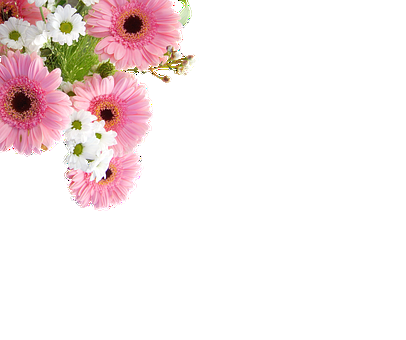 Mở rộng
Tổng kết
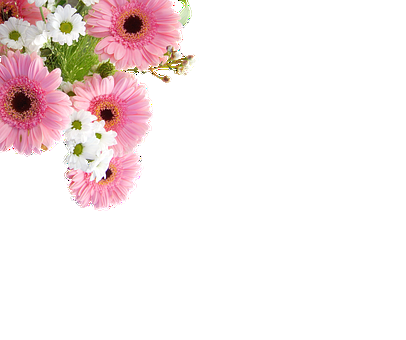 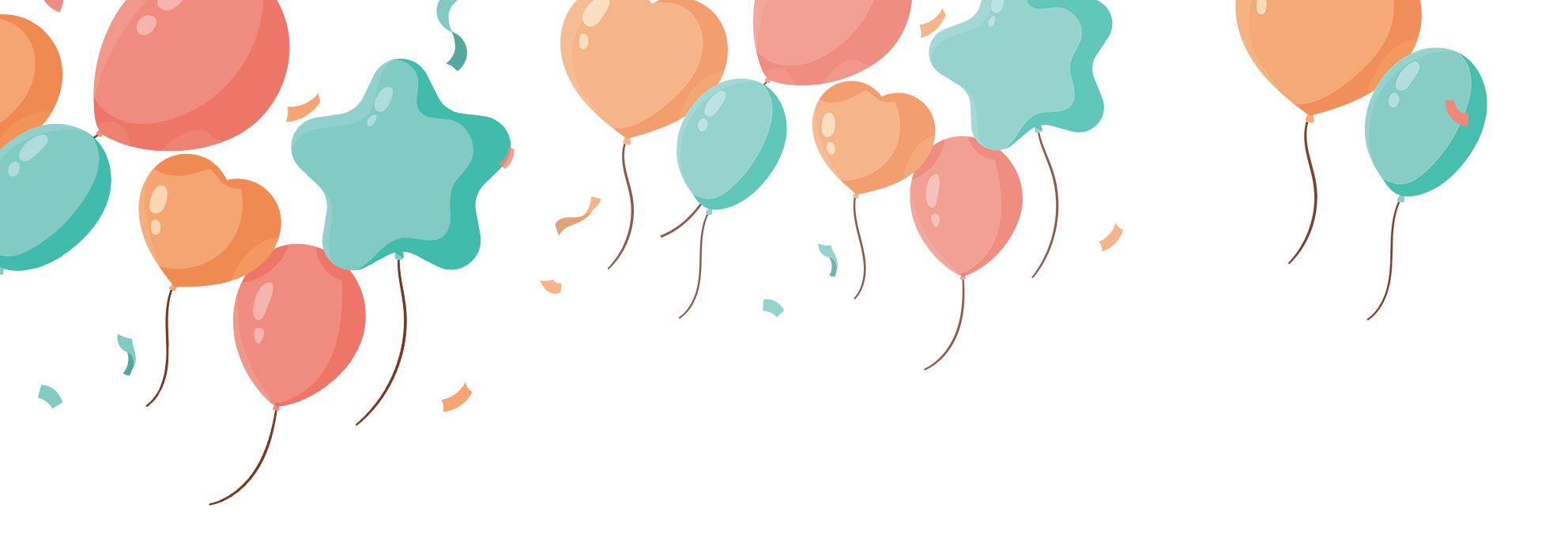 Chơi trò Đi chợ.
- Sắm vai người mua hàng, người bán hàng ; dùng thẻ ghi tiền để mua hàng.
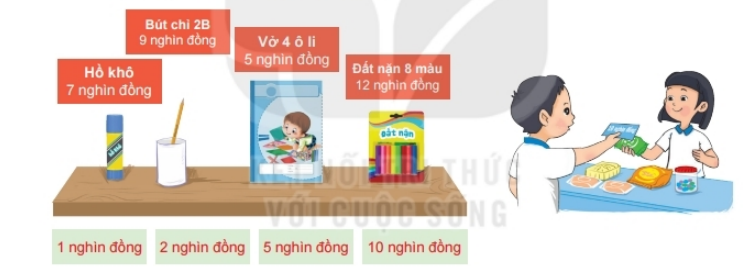 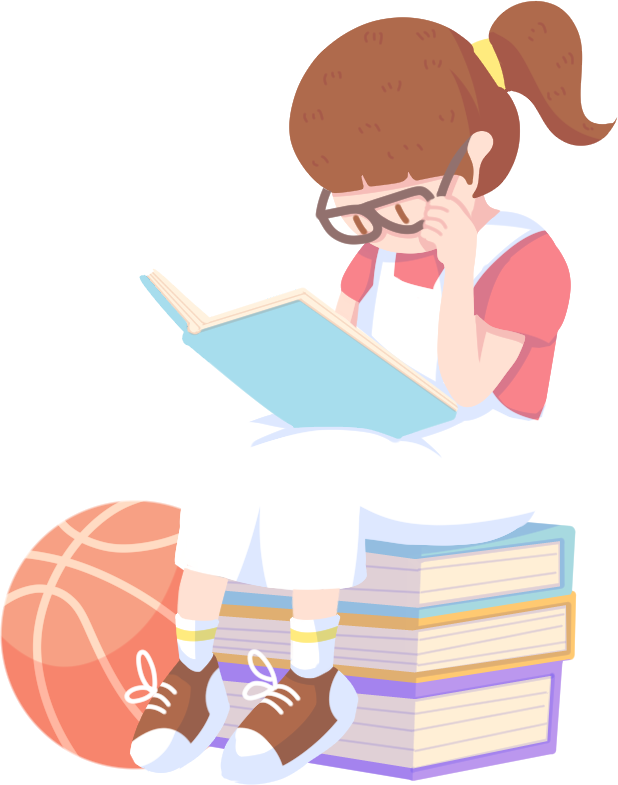 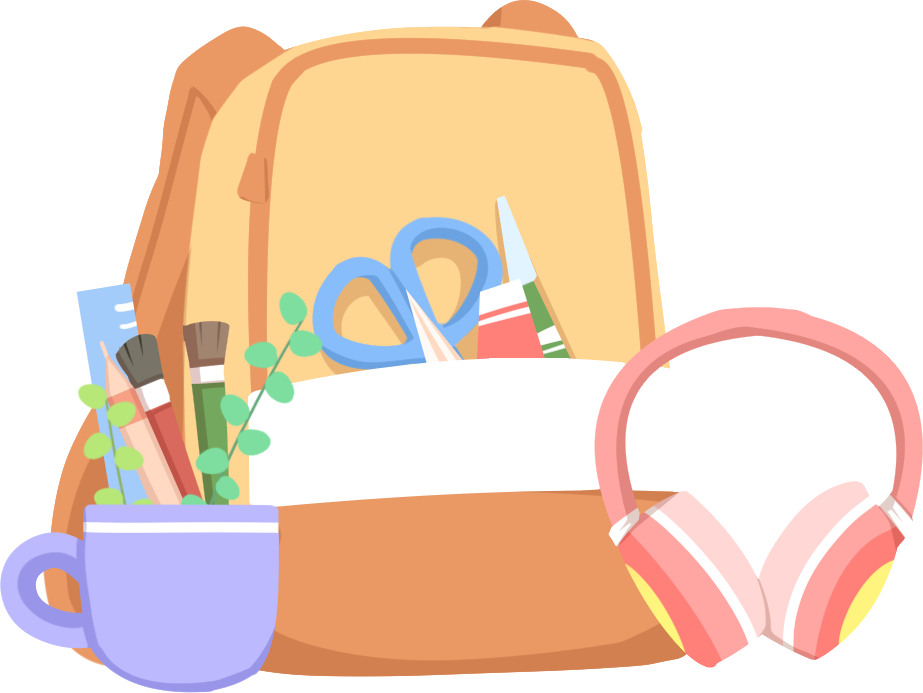 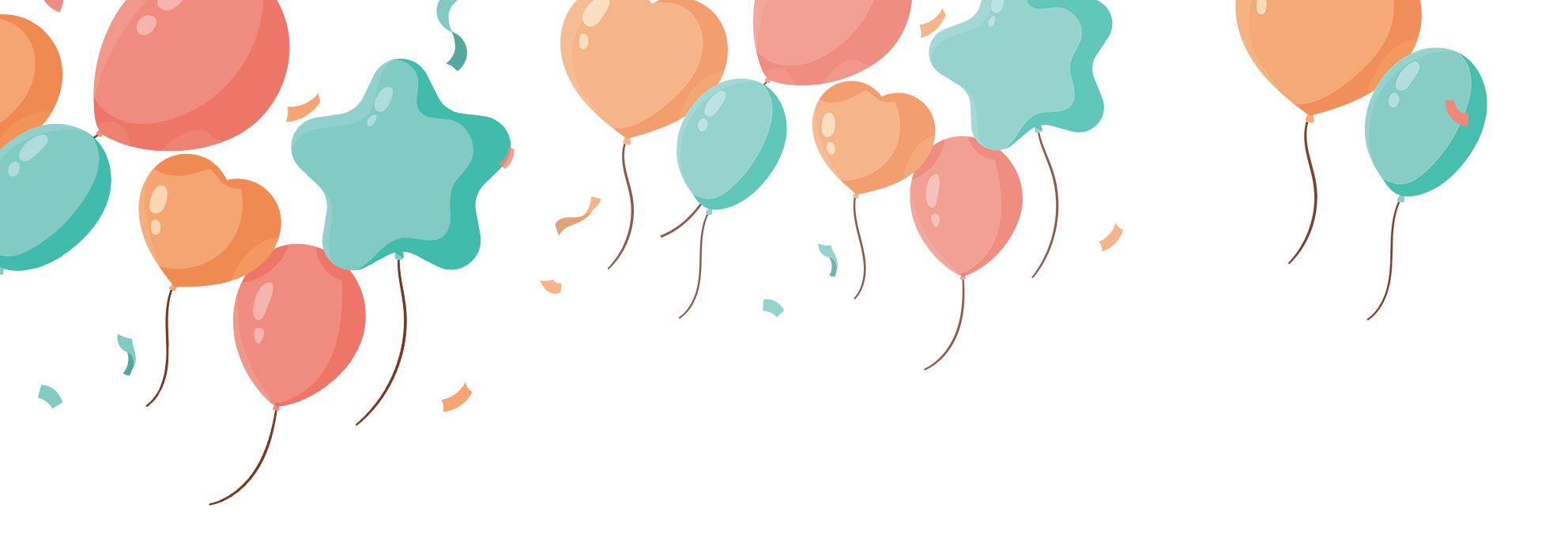 Em đã mua được món đồ nào? Vì sao em chọn mua món đồ đó?
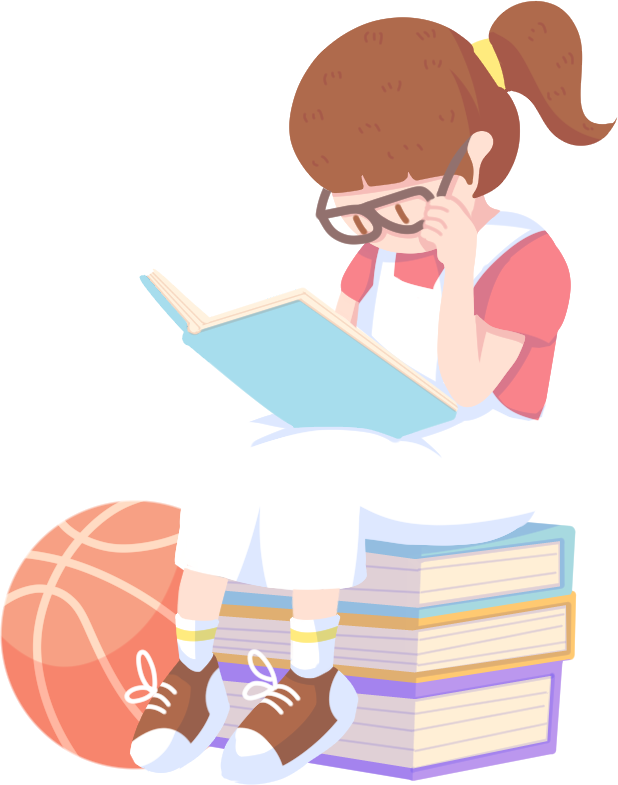 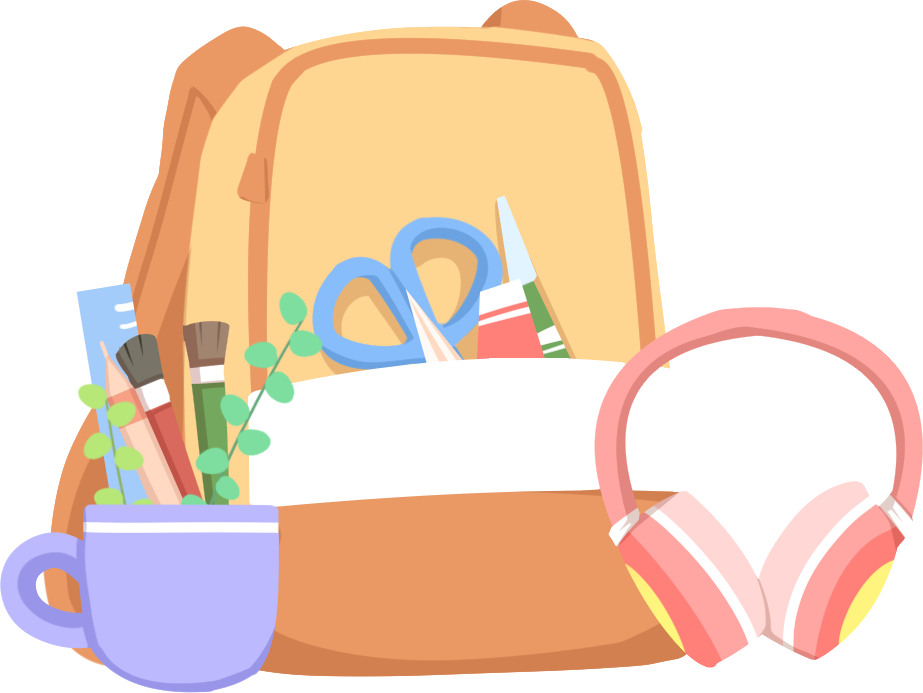 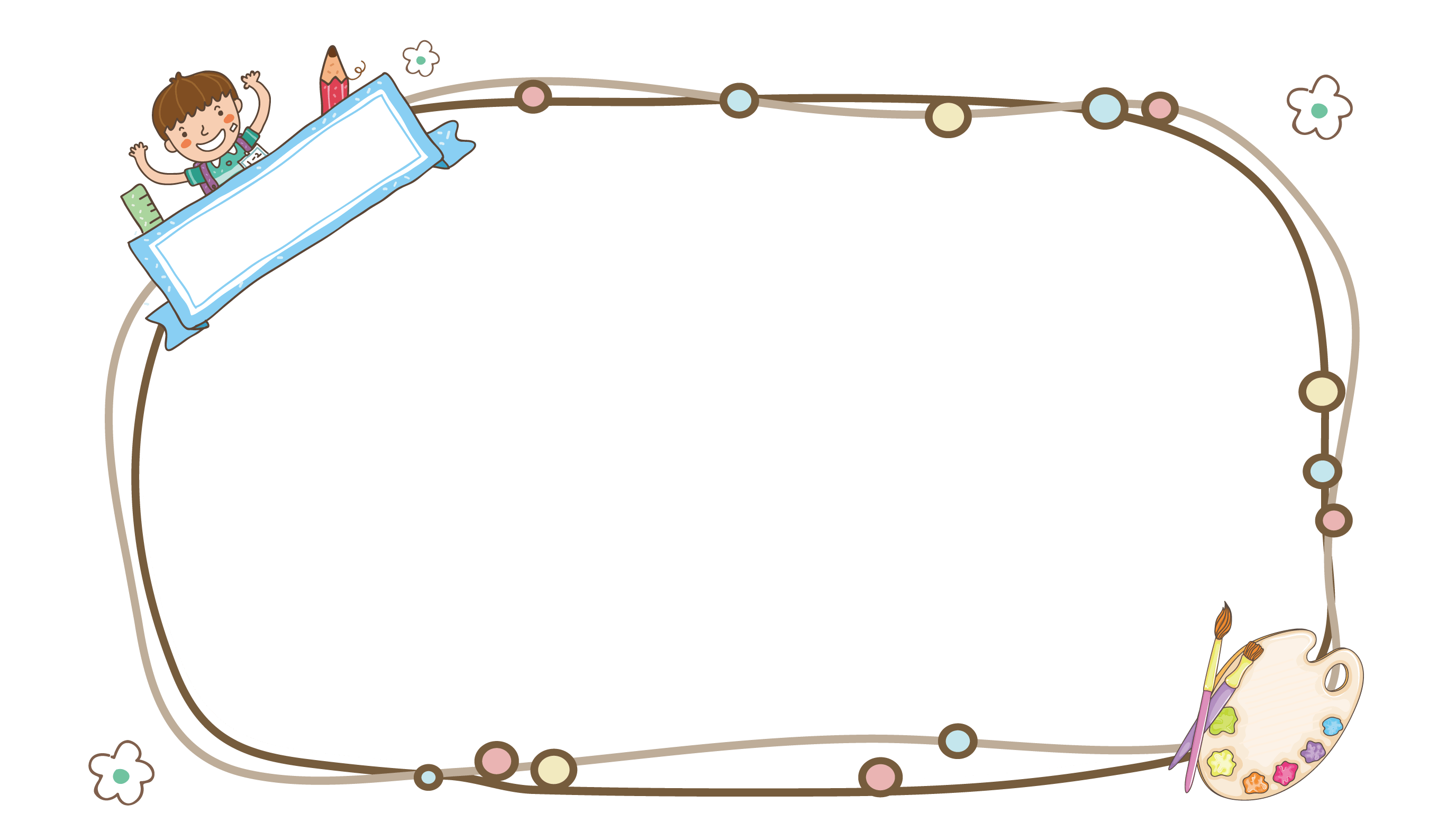 Kết luận
“Nhờ công sức lao động
Mới làm ra đồng tiền
Em giữ gìn, quý trọng
Học tiêu tiền thông minh!”
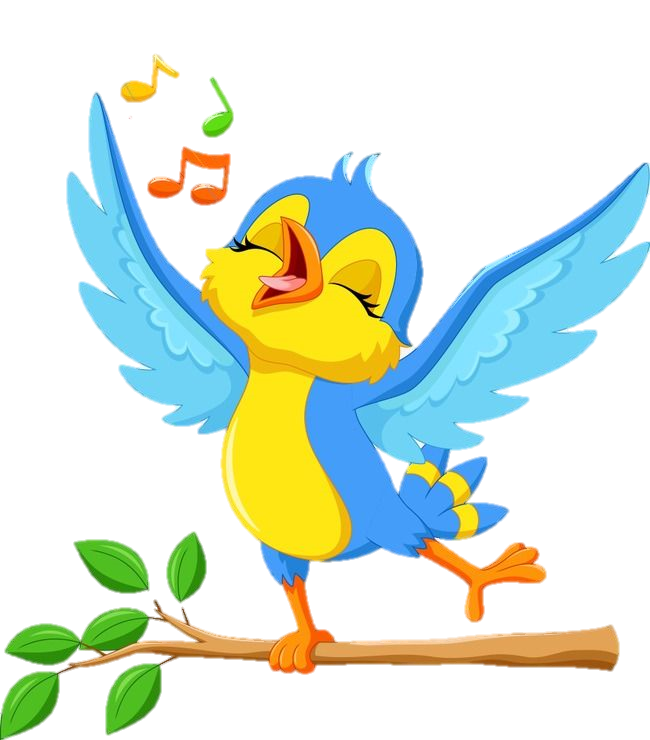 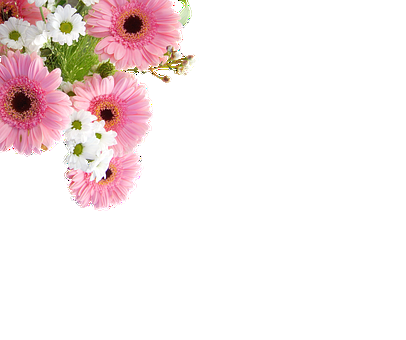 HĐ về nhà
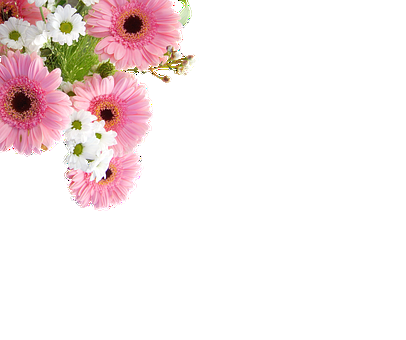 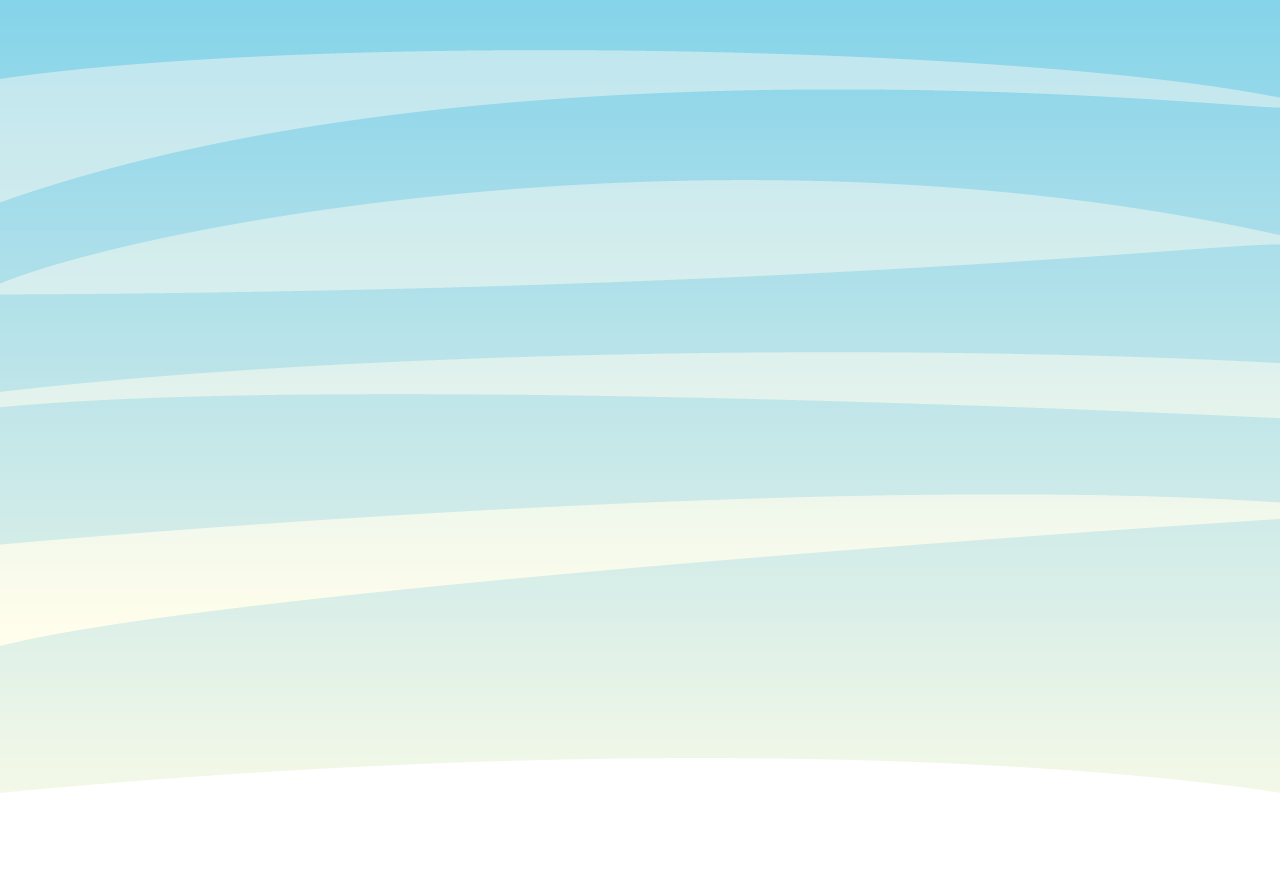 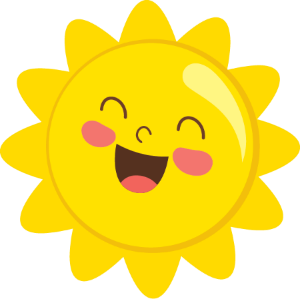 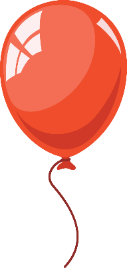 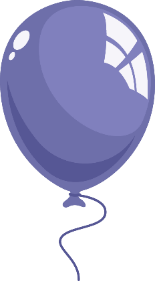 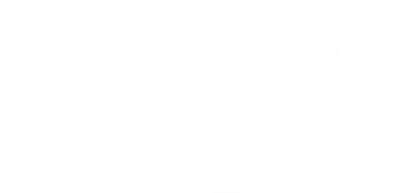 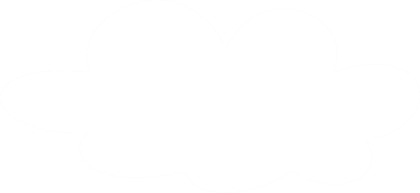 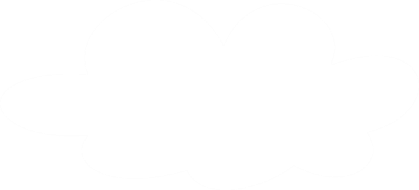 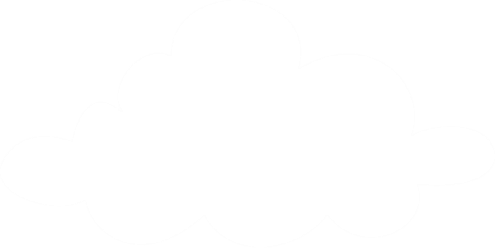 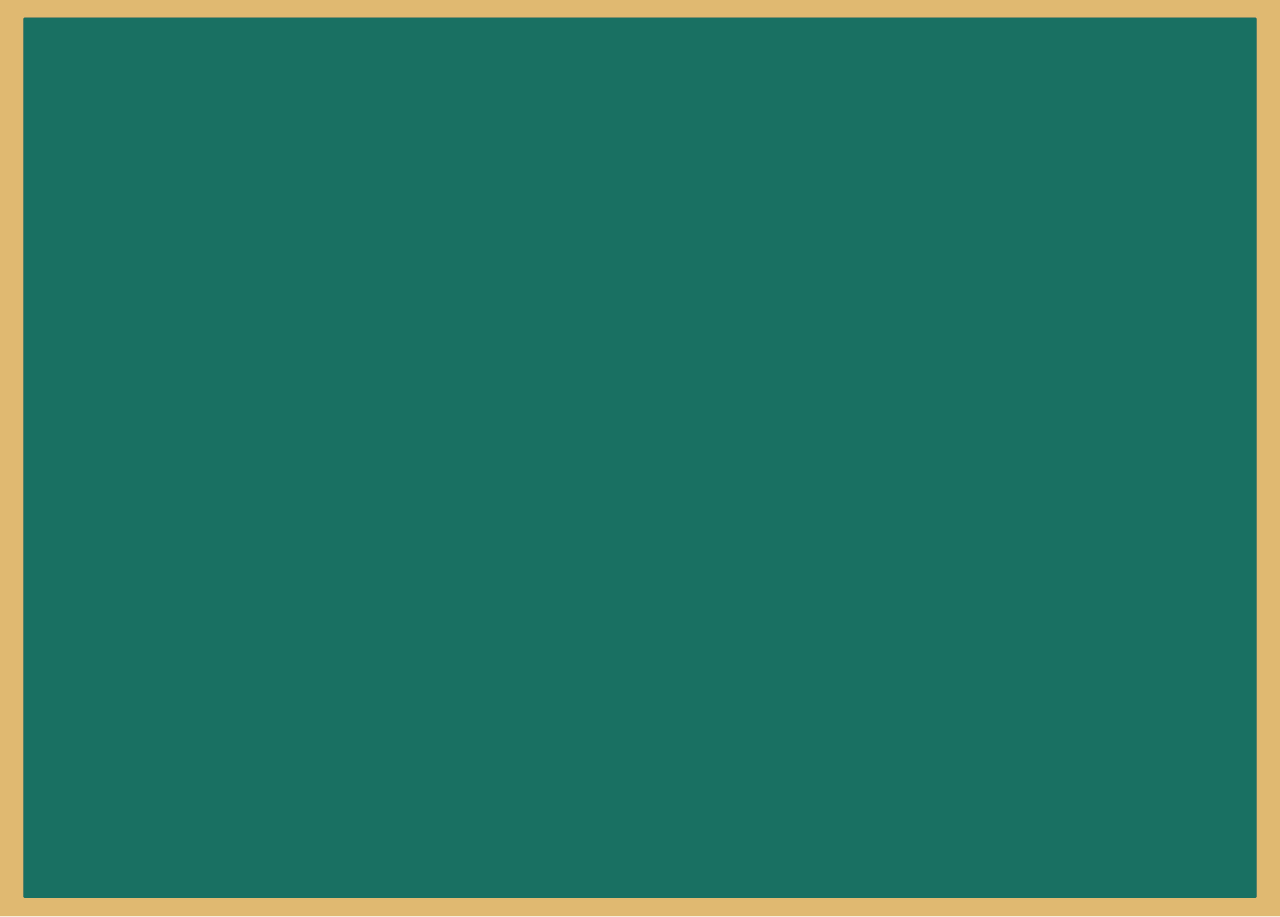 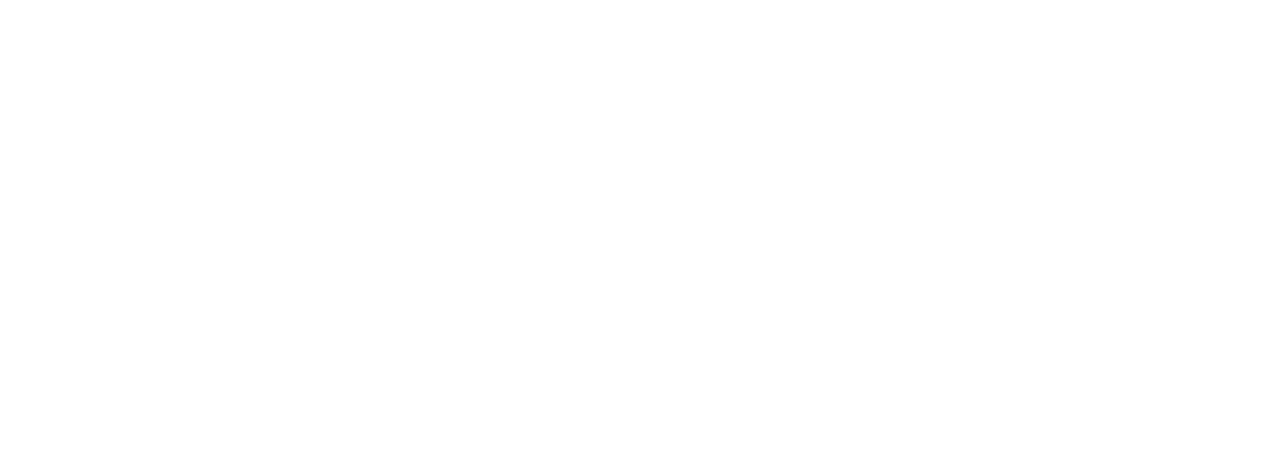 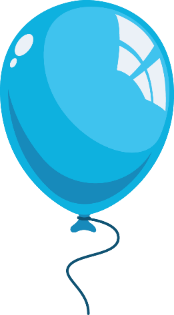 Cùng bố mẹ, người thân quan sát, nhận xét, tìm hiểu thêm các tờ
tiền Việt Nam khác.
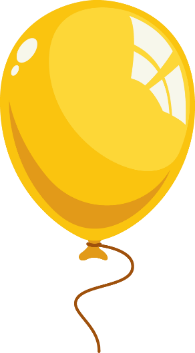 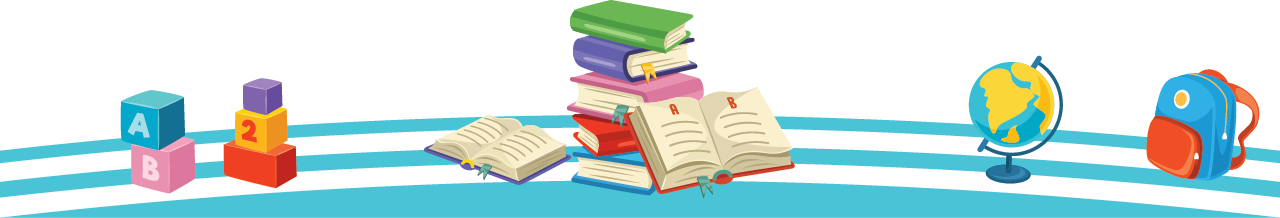 [Speaker Notes: tatham1979@gmail.com]
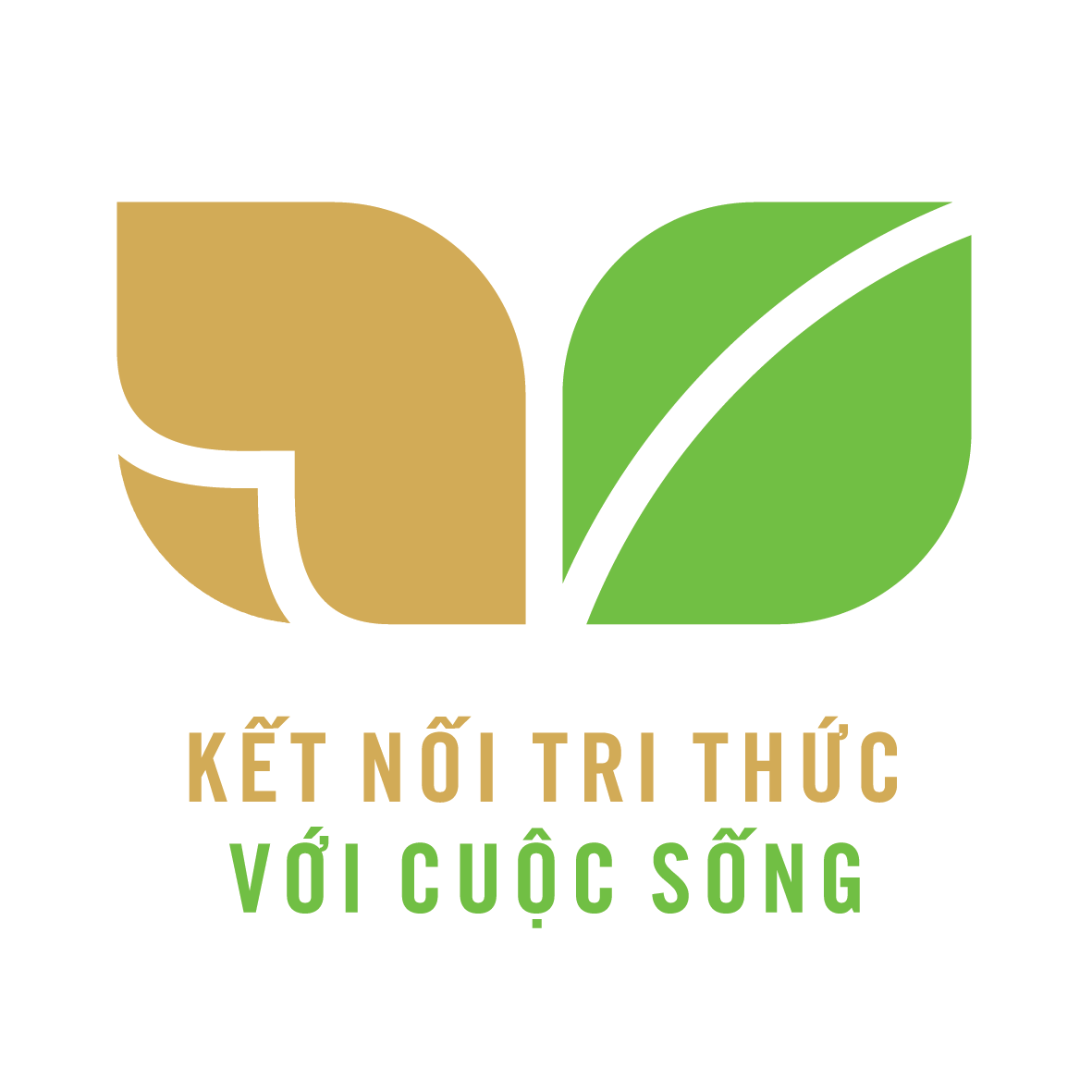 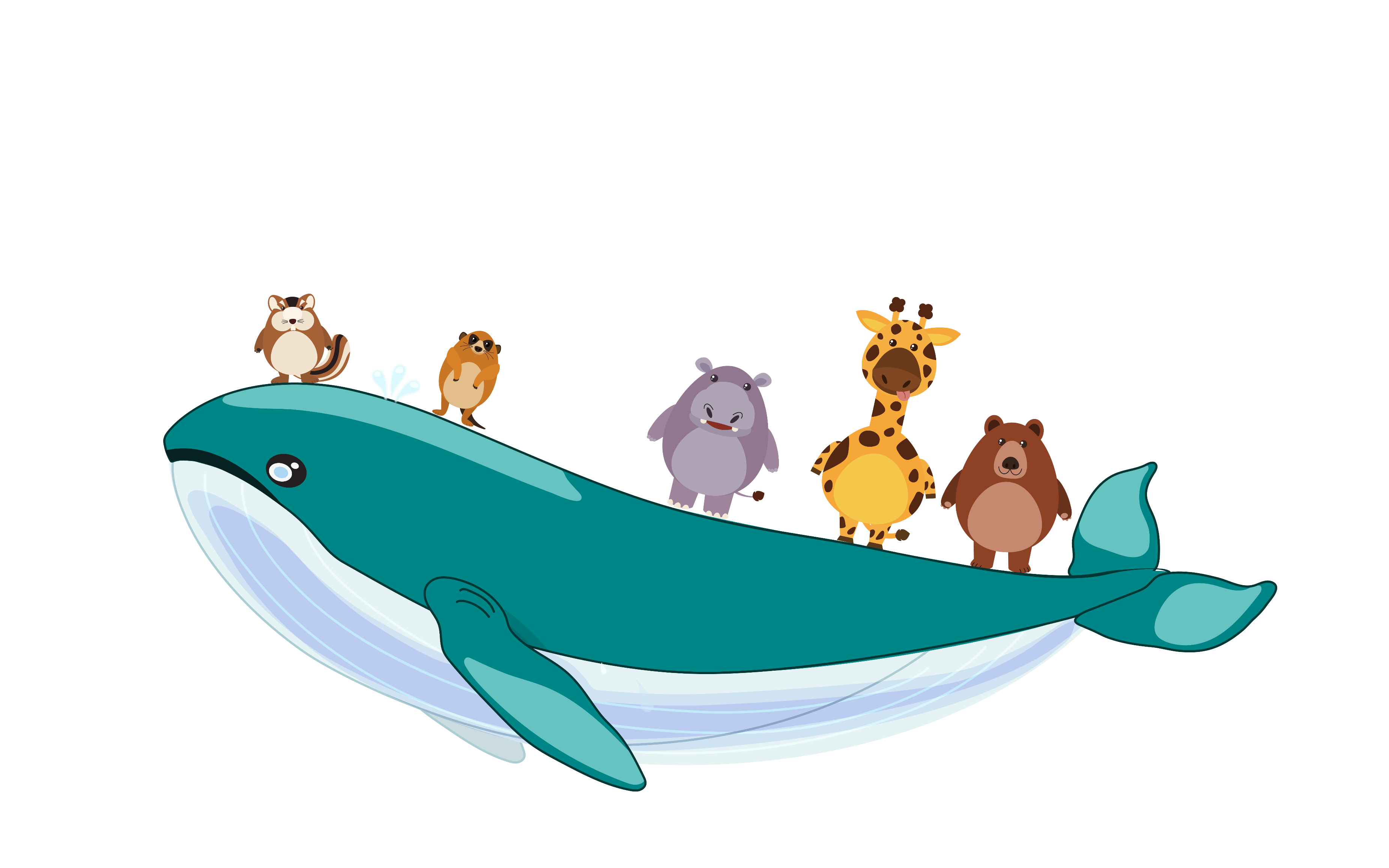 HẸN GẶP LẠI